Projekto “Liekna Vyriausybė” pristatymas
Dr Modestas Gelbūda
Mokslinio tyrimo vadovas
Lietuvos Jaunųjų Mokslininkų Sąjunga
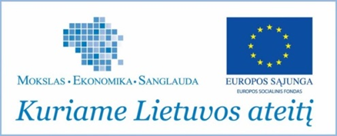 Kodėl Liekna Vyriausybė?
Kaip šalys vystosi?
Šalys (ir organizacijos) vystosi pasirinkdamos ir įgyvendindamos „dideles“ idėjas
Kai  šalys  sutinka  idėjas ...
Liekna
Vyriausybė
Euro 
įvedimas
FILTRAI
- Turimos žinios
- Motyvacija
- Interesai
- Ryšiai
IDĖJA IR
NAUJA
VERTĖ
start wide
Saugumas
Švietimo
kokybė
Atranka
Idėjų pasiūla
Vertinimas
6/18/2014
5
Mokslininkų pareiga
žvalgyti ir pažinti pasaulį ir 
identifikuoti „dideles“ idėjas, kurios gali transformuoti šalį
„Didelės“ idėjos – Didelė įtaka
Kokios buvo „didelės“ idėjos 
per paskutinius 25 - 30 metų?
„Didelės“ idėjos – Dideli lūkesčiai
Nepriklausomybė
Rinkos Ekonomika
Žinių / Inovacijų Ekonomika
Europos Sąjunga
NATO
Herbert Simon, Nobelio Premijos laureatas
Ne Rinkos Ekonomika, o 
Organizacijų Ekonomika
Organizacijų Ekonomikos išdavos
Dėmesys organizacijų kokybei
Dėmesys esminiams organizacijos elementams
 misijai
 kultūrai
 procesams
Projekto turinys
1-oji
konferencija
2-oji
konferencija
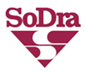 LEAN   SODRA
LEAN SODRA
Pirmosios patirtys diegiant lieknumo kultūrą
Prototipų rezultatai
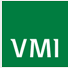 LEAN VMI
LEAN VMI
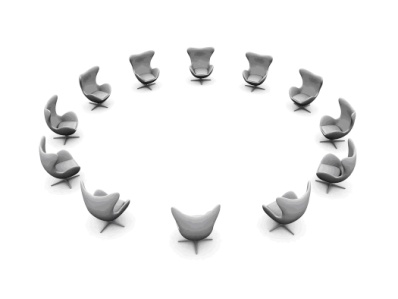 Viešojo adminis-travimo institucijų idėjos ir poreikiai
Tyrimo išvados ir rekomen-dacijos
Pasiūlymai dėl teisinės bazės pokyčių
Apskrito stalo diskusijos
ministerijose ir savivaldybėse
Experimentiniai diegimai institucijose
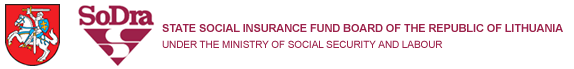 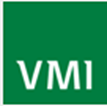 Įgyvendinantis partneris:
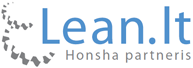 UAB „Efektyvūs procesai“
Konferencijos Programa
13.20 - 13.50  	

Pilotinio diegimo SODRA valdyboje pirminių rezultatų pristatymas
Mindaugas Sinkevičius, direktorius, ir 
Ježy Miskis, direktoriaus pavaduotojas, SODRA
Konferencijos Programa
13.50 - 14.20   	

Pilotinio diegimo VMI Paslaugų mokesčių mokėtojams departamente pirminių rezultatų pristatymas
Stasė Aliukonytė-Šnirienė, VMI PMMD direktorė
Konferencijos Programa
13.50 - 14.20   	

Pilotinio diegimo VMI Paslaugų mokesčių mokėtojams departamente pirminių rezultatų pristatymas
Stasė Aliukonytė-Šnirienė, VMI PMMD direktorė
Konferencijos Programa
14.20 - 14.45

Įžvalgos iš apskrito stalo diskusijų LR ministerijose ir savivaldybėse 
Eglė Daunienė, Lietuvos jaunųjų mokslininkų sąjunga
Konferencijos Programa
14.45 - 15.00	

“Lieknos vadybos” ekspertų, projekto partnerių, patirtis 
Vidas Petraitis, UAB “Efektyvūs procesai” direktorius
Konferencijos Programa
15.15 - 16.00 	
Procesų valdymas ir tobulinimas JK viešajame sektoriuje
Alec Steel, Nacionalinė Kontrolės tarnyba, Jungtinė Karalystė

16.00 - 16.45 	
Procesų valdymas ir tobulinimas JK viešajame sektoriuje: Švietimo Ministerijos patirtis
Rob Barnes, JK Švietimo ministerijos kanclerio pavaduotojas, atsakingas už procesų tobulinimą
Konferencijos Programa
16.45-17.15 	
Panelinė diskusija „Kokia mūsų patirtis ir kas  toliau?“

Dalyvauja pranešėjai, Lietuvos viešojo sektoriaus ir NVO institucijų vadovai
„Lieknos vyriausybės“ plėtra
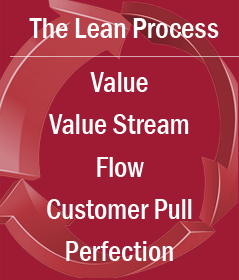 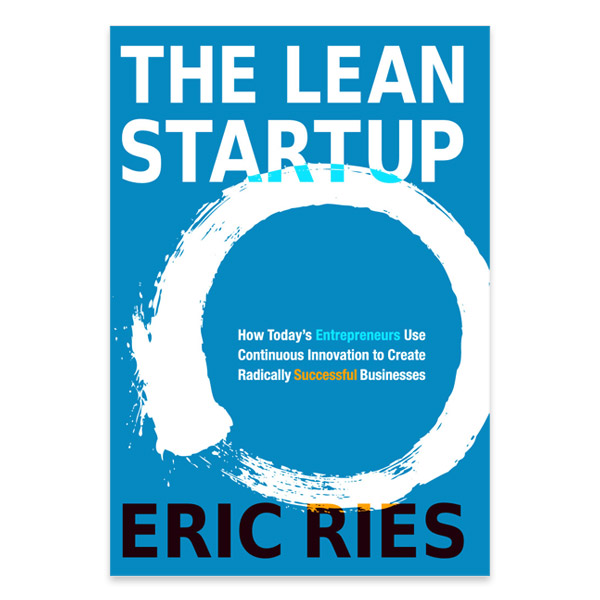 Liekna Lietuva – kodėl ne?
Diskusija / klausimai

AČIŪ